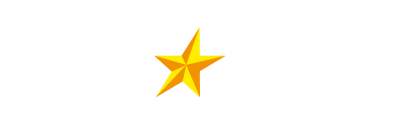 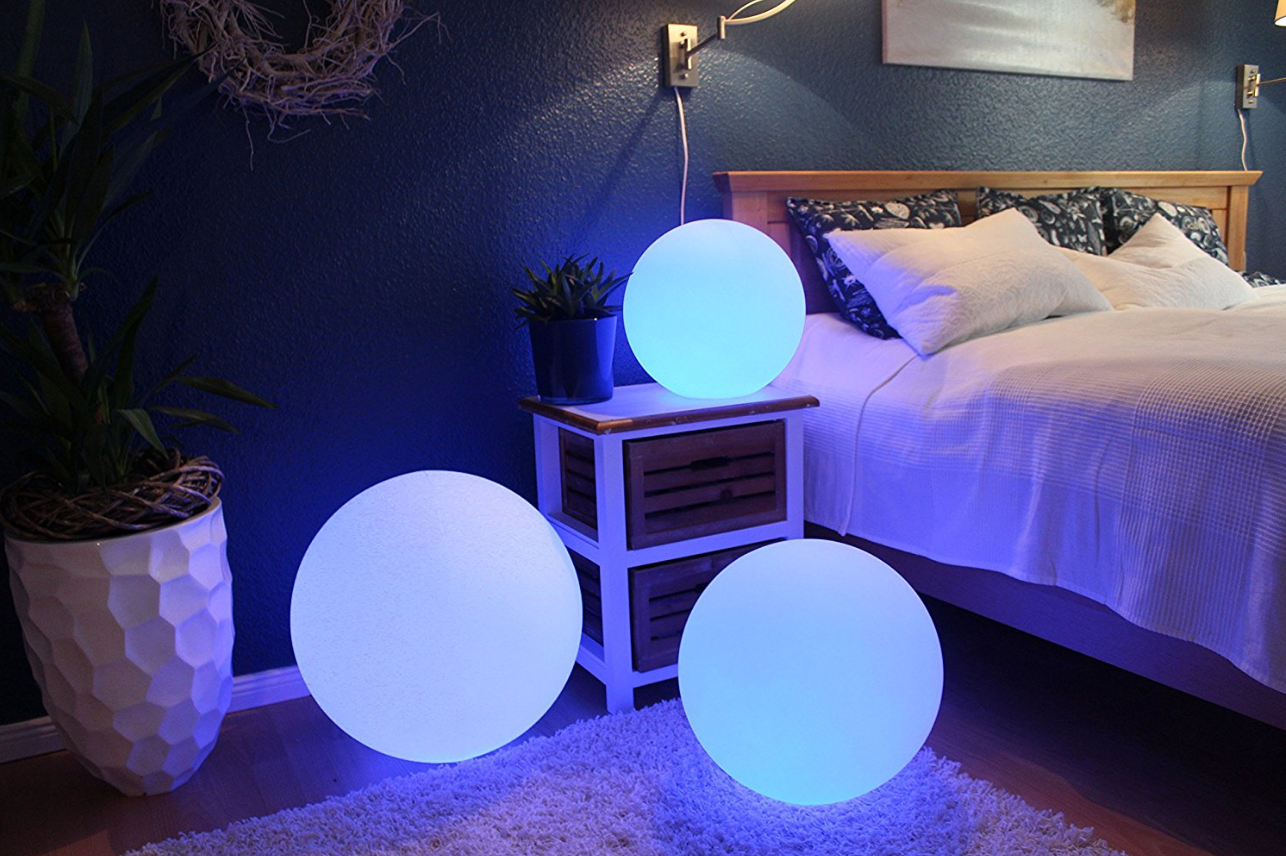 Светильники GLOBE и CUBE
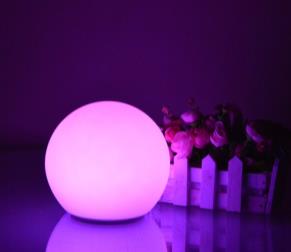 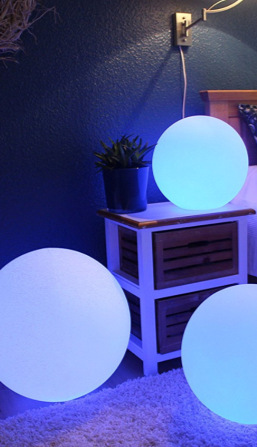 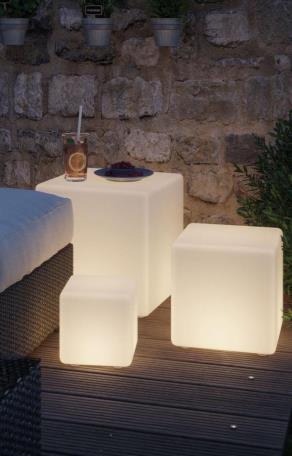 Светильники GLOBE – новый взгляд на современный интерьер!
2
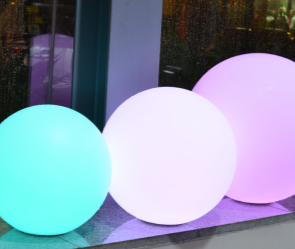 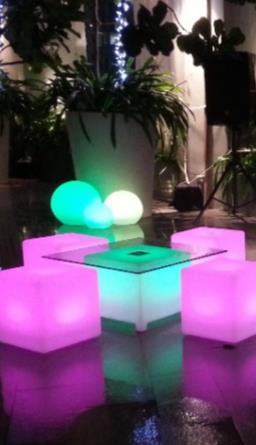 Светильники СТАРТ GLOBE и CUBE
применяются для декоративной подсветки в интерьере как внутри, так и снаружи дома
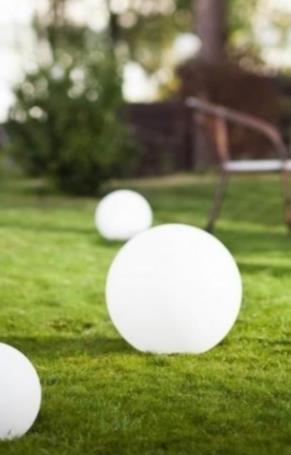 3
www.azcompany.ru
Решения для интерьера дома:
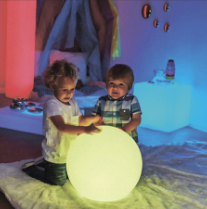 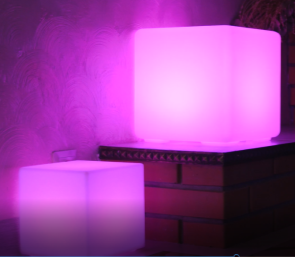 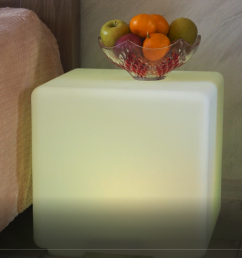 Создание романтической атмосферы в комнате
Детские комнаты
Прикроватные тумбы
Безопасные материалы
www.azcompany.ru
Решения для ландшафтного дизайна:
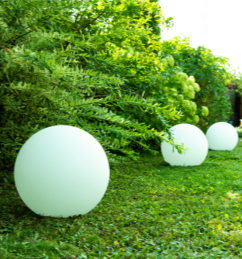 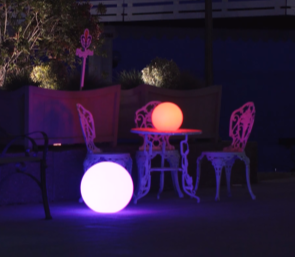 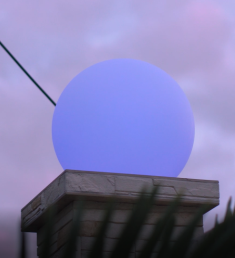 Декоративное украшение дорожек и придомовой территории
Освещение территории
Освещение беседок
www.azcompany.ru
Решения для любой погоды:
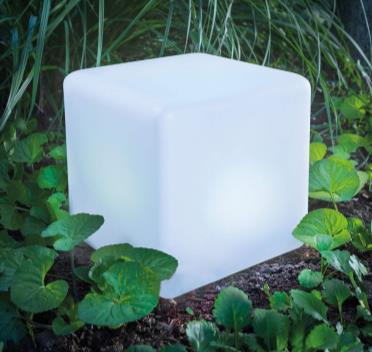 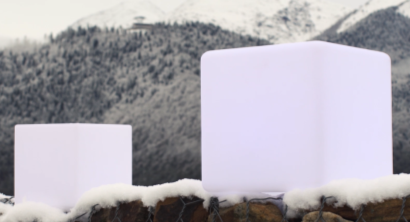 Высокая влагозащита IP 65 – адаптация к Российским погодным условиям.
Рабочая температура от -10 до +30оС
6
www.azcompany.ru
Питание – Li-ion аккумулятор 2000 мАч
Дистанционное управление
16 цветов подсветки и 4 режима свечения
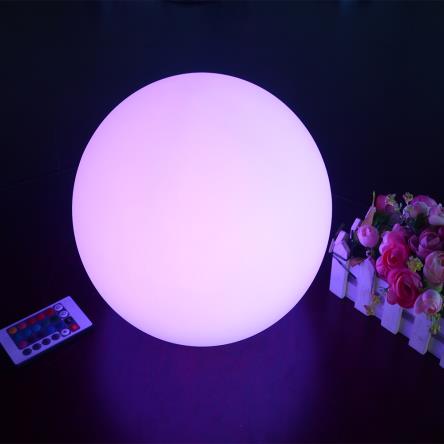 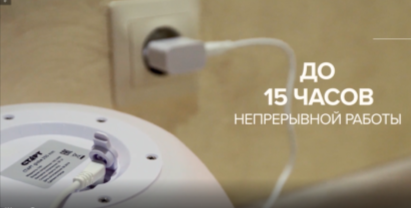 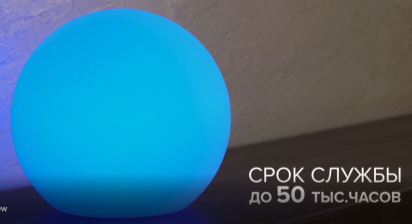 7
www.azcompany.ru
Размерный ряд
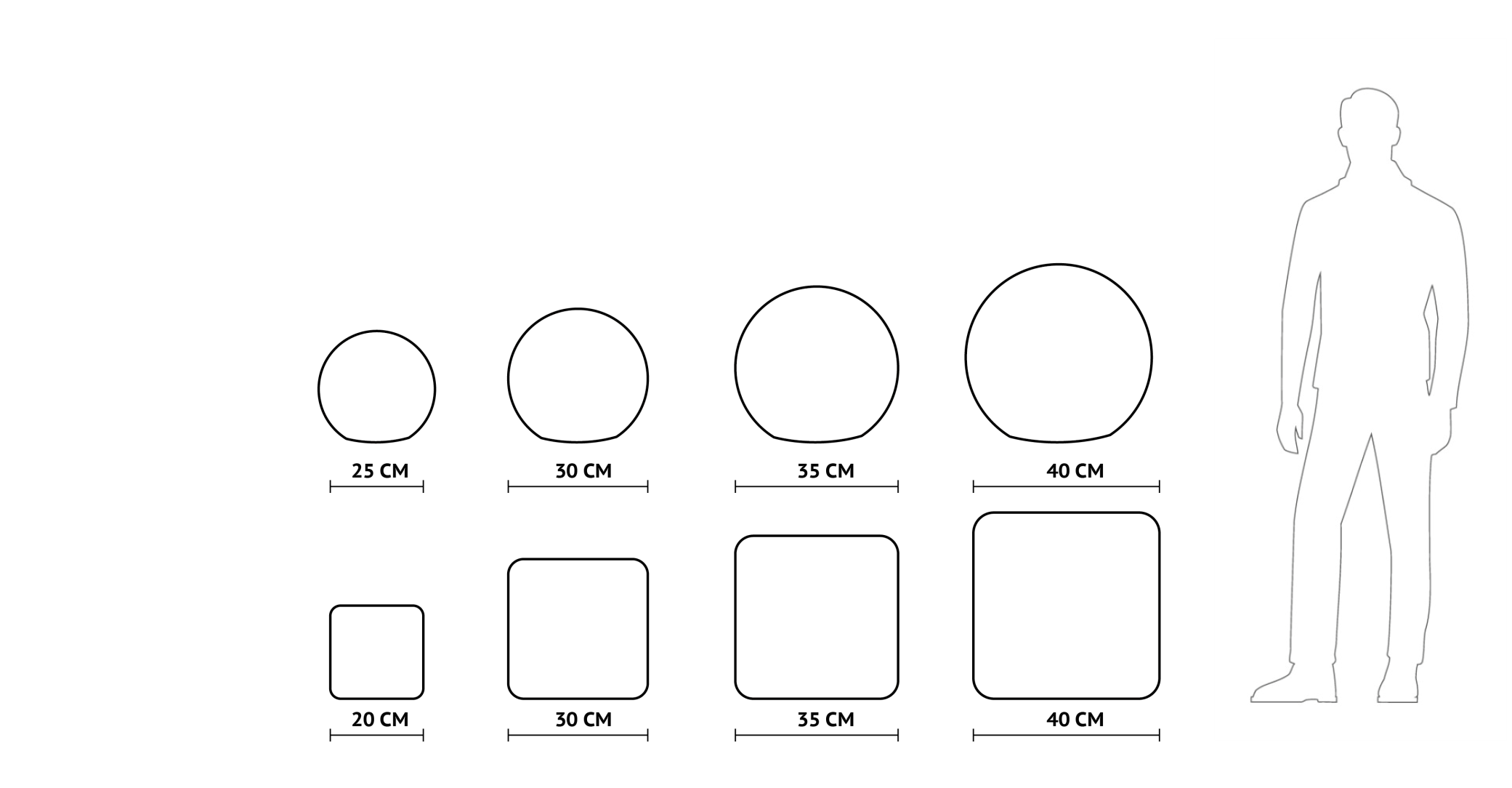 РРЦ = 5299
РРЦ = 5799
РРЦ = 4399
РРЦ = 6399
GLOBE
CUBE
РРЦ = 6399
РРЦ = 9399
РРЦ = 4499
РРЦ = 8299
8
www.azcompany.ru
Информативная упаковка
Технические характеристики: 
Корпус: ABS-пластик 
Цвет: белый 
Тип светодиодов: LED 
Питание: аккумулятор Li-Ion 2000 мА 
Свечение: 16 цветов и 4 режима, диммирование
Время работы: 15 часов
Мощность: 3 Вт
Класс защиты: IP65
Срок службы: 50 000 часов
Вес: 1кг
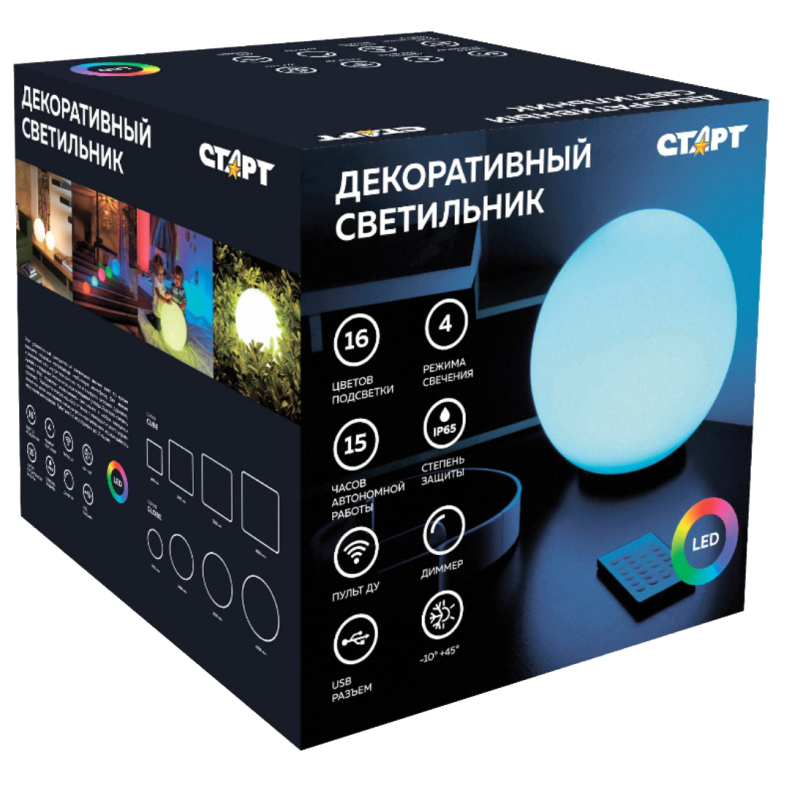 Комплектация: 
Светильник
Аккумуляторный блок
USB-кабель 
Адаптер 1А
Пульт ДУ
Руководство по эксплуатации
9
www.azcompany.ru
СПАСИБОУСПЕШНЫХ ПРОДАЖ!
ООО «А Зет» – комплексный 
поставщик элементов питания,
источников света и электротехники  

142072, Московская обл., г. Домодедово,
мкр. Востряково, влад. «Триколор», стр. 4
тел. (495) 926-50-50, 
факс. (495) 926-50-50
www.azcompany.ru
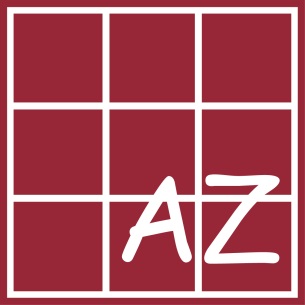 10